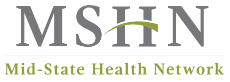 FY18 SUD Satisfaction Survey Results
Dan Dedloff, MA, LPC
Customer Service & Recipient Rights Specialist
FY18 SUD Satisfaction Survey Purpose
The survey was developed to assist  MSHN and SUD Providers in developing a better understanding of the strengths and weaknesses in the quality of services provided to the SUD population.
FY18 SUD Satisfaction Survey Process
The distribution period was June 13th  to July 13th 
Consumers were asked to rate each of the 15 questions using a 5-point Likert scale that ranged from 
5 = “strongly agree” to 
1 = “strongly disagree”
FY18 SUD Satisfaction Survey Results
63 SUD Provider locations
3048 MSHN funded adult and adolescent consumers responded (FY17 was 3045)
3545 surveys were distributed
457 surveys were refused
FY18 SUD Satisfaction Survey Results
MSHN Comprehensive Score of all questions:
This demonstrates a 0.02 decrease for FY18 from FY17 for overall performances.
FY18 SUD Satisfaction Survey Results
FY18 had 89.09% that agreed or strongly agreed, FY17 had 90.03%. This demonstrates a decrease of 0.94% in positive responses from FY17.
FY18 SUD Satisfaction Survey Results
Results were relatively stable from FY17
The per question results ranged from a 0.02 increase to a 0.06 decrease
Two questions were an increase
Two questions were unchanged
11 questions were a decrease
FY18 SUD Satisfaction Survey Results
Greatest Increase: Question 1,“Staff was courteous and respectful.”
This demonstrates a 0.02 increase from FY17
FY18 SUD Satisfaction Survey Results
Greatest Decrease: Question 9, “I was given a choice as to what provider to seek treatment from.”
This demonstrates a 0.06 decrease from FY17
FY18 SUD Satisfaction Survey Conclusion
The overwhelming majority of those surveyed  provided a positive response 
There was a minor decrease in satisfaction
Most SUD consumers are satisfied with their SUD treatment provider and the treatment they receive
FY18 SUD Satisfaction Survey Next Steps
Results will be presented within MSHN councils and committees to explore trends and highlight the positive results.
SUD provider are encouraged to review their individual results for quality improvement opportunities.
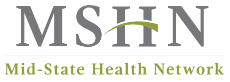 Questions?
Dan Dedloff, MA, LPC
Customer Service & Recipient Rights Specialist
Dan.Dedloff@midstatehealthnetwork.org
517.657.3011